Ghana and Pan-Africanism Part 2: Recent demographic Trends in Ghana, and useful Vocabulary
A collaboration between the African American Registry and the Nkawa Foundation
Presented by Harriet Kofor-Acquah, Ghanaian Manager, and Law Student
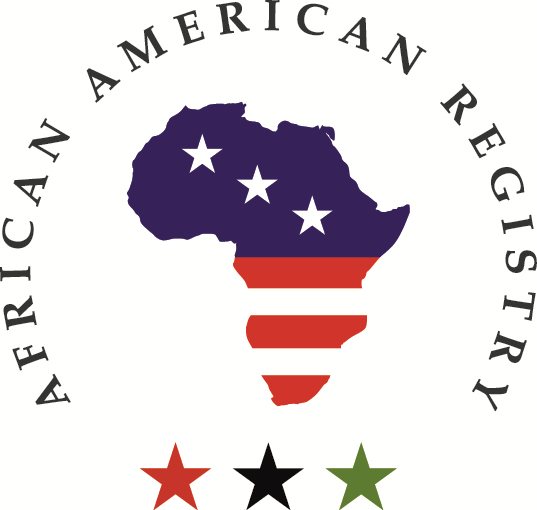 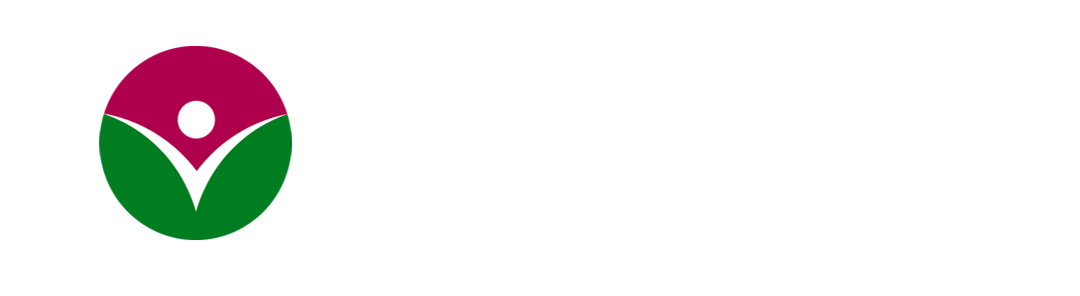 [Speaker Notes: Hi, welcome to the recent demographic trends in Ghana, this PowerPoint is part of a two-part study abroad series brought to you by the African American Registry and the Nkwa Foundation.  It is presented by me Harriet Kofo-Acquah.]
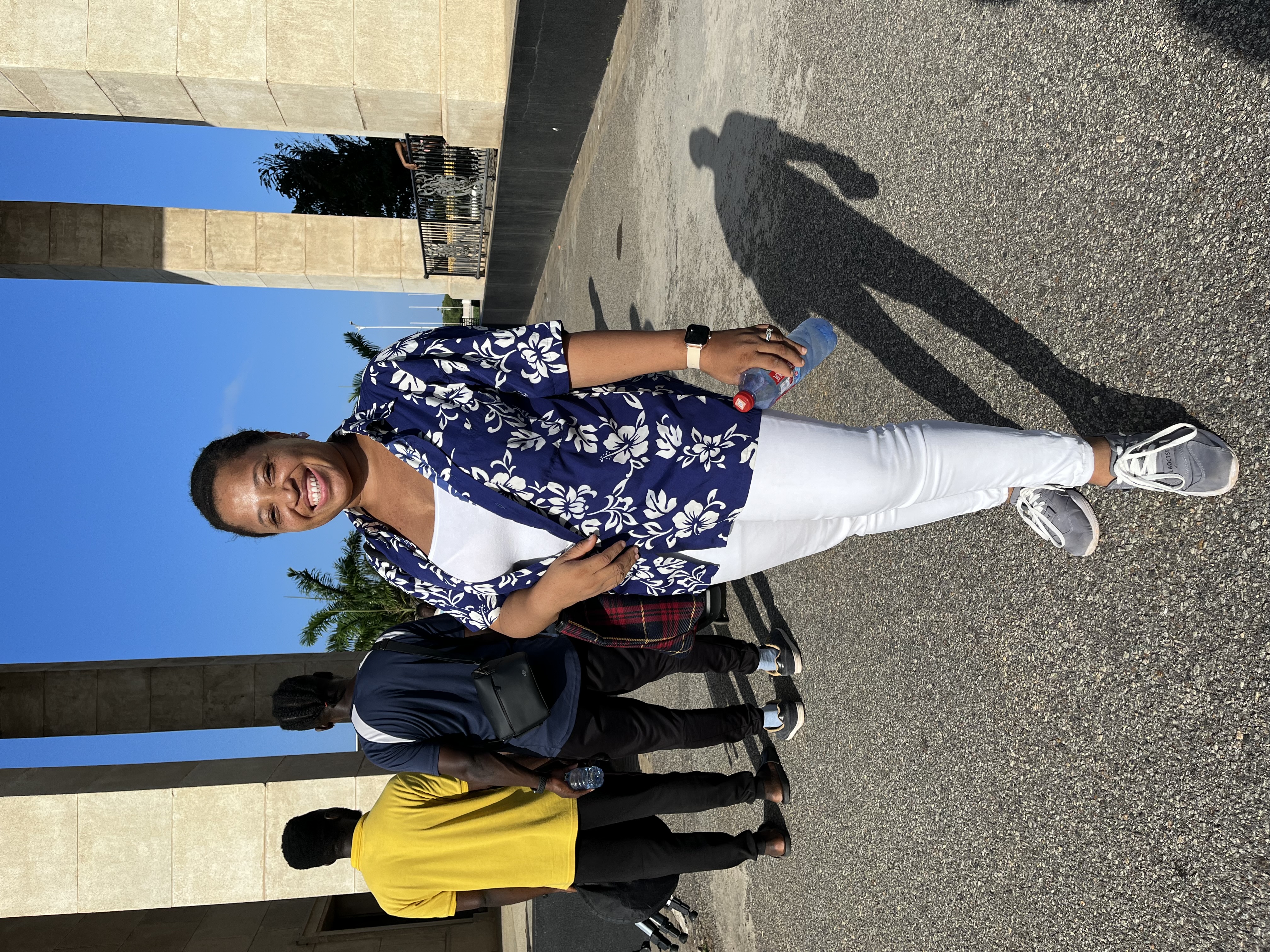 Hello, Akwaaba!
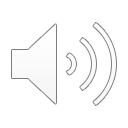 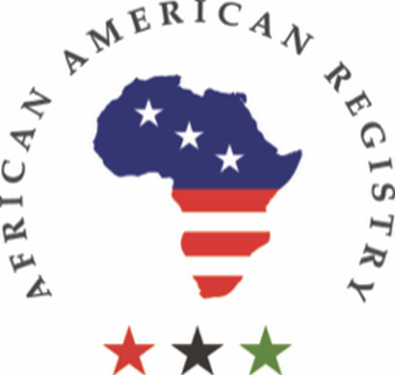 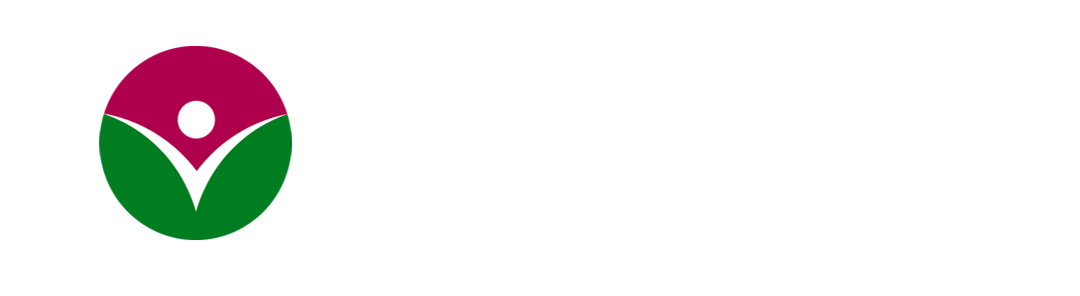 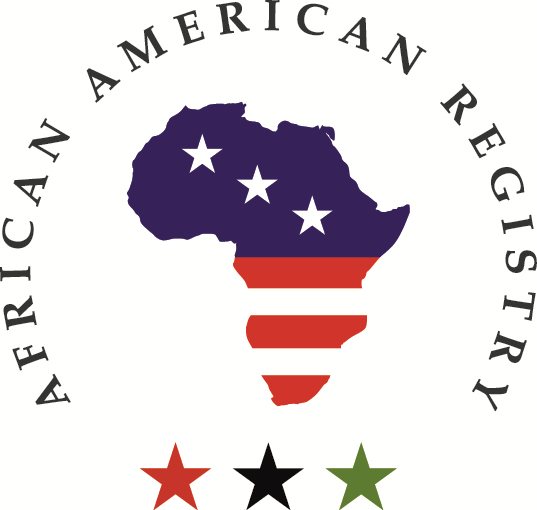 [Speaker Notes: Hello, Akwaaba, to lesson #1 of Street Team International, Ghana. I am Harriet Korkor-Acquah, managing director of Union Group Companies, and a Ghanaian Law Student. Here I’m standing in Black Star Square, Accra, Ghana.  I am an Akan, and my first language is Twi.]
In today’s lesson #2
Street Team International will present background through basic Ghanaian vocabulary related to Ghanaian demographics. 
At the bottom of this page, Street Team International will share four videos for understanding Ghanaian positions on Pan-Africanism. The commentary comes from the first two feature PAHM CEO, Pashington Obeng and Joshua Kessie, a high school student.
In Today’s Lesson #2
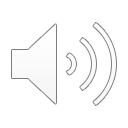 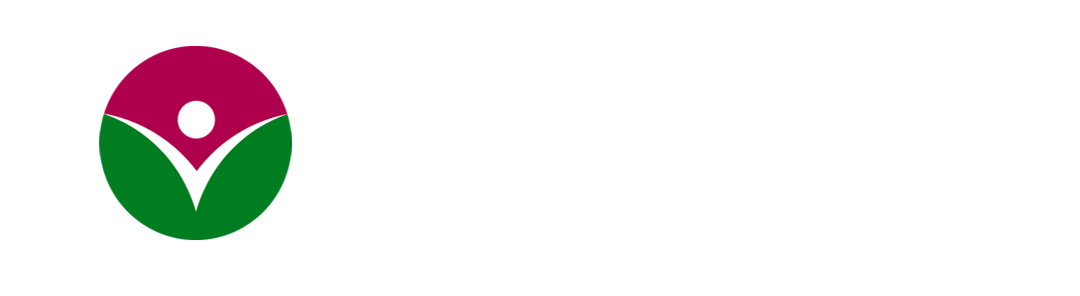 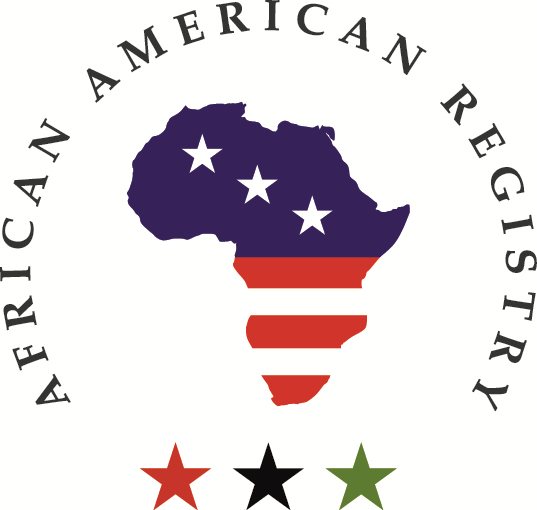 [Speaker Notes: In this lesson, our objectives are to continue to learn of Pan-Africanism. The next two slides are videos for understanding Ghanaian positions on Pan-Africanism.  Later, Street Team International will present context through basic Ghanaian vocabulary related to Ghanaian demographics]
The next four slides will  present basic Ghanaian vocabulary related to Ghana
These four vocabulary slides will be translations from Twi  to English.
In Today’s Lesson #2, Twi Language
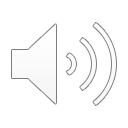 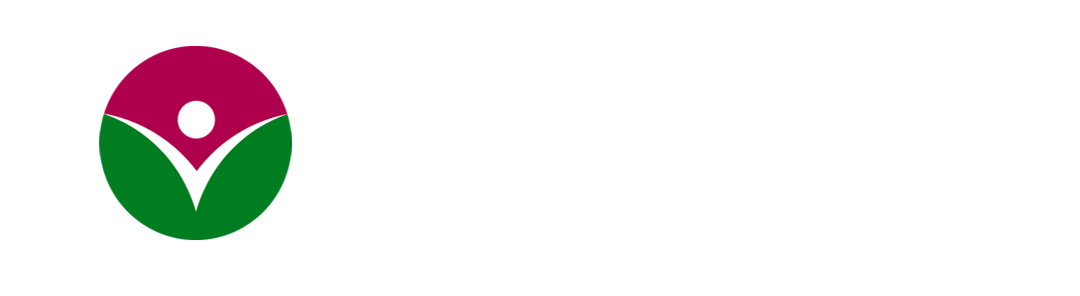 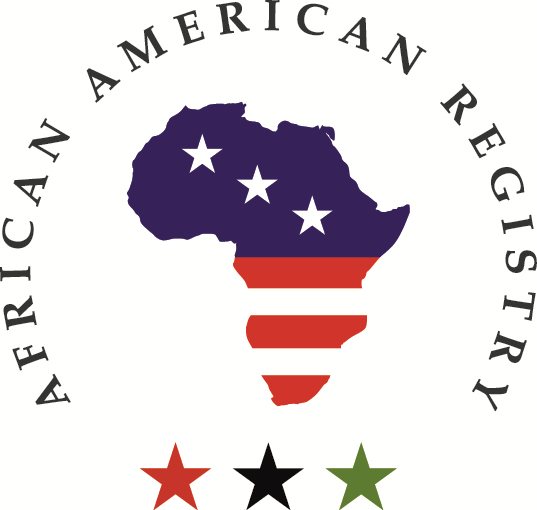 [Speaker Notes: In this lesson, The next four slides will  present basic Ghanaian vocabulary related to Ghana.  These four vocabulary slides will be translations from Twi  to English.]
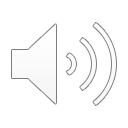 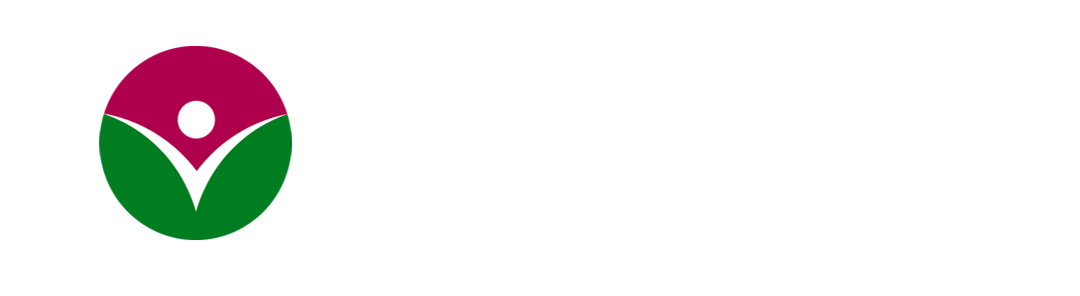 Vocabulary Slide 1
English 
demography 
population
indigenous people
country / countries
Ghana
Ghanaian
Twi
nnipa dodow ho nsɛm
nnipa dodoɔ
ɛhɔfo a wɔyɛ aborɔfo
ɔman / aman
Ghana
Ghanafoɔ
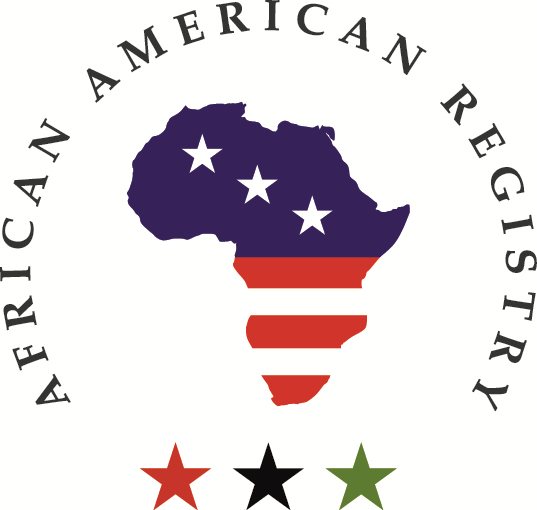 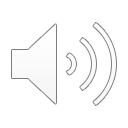 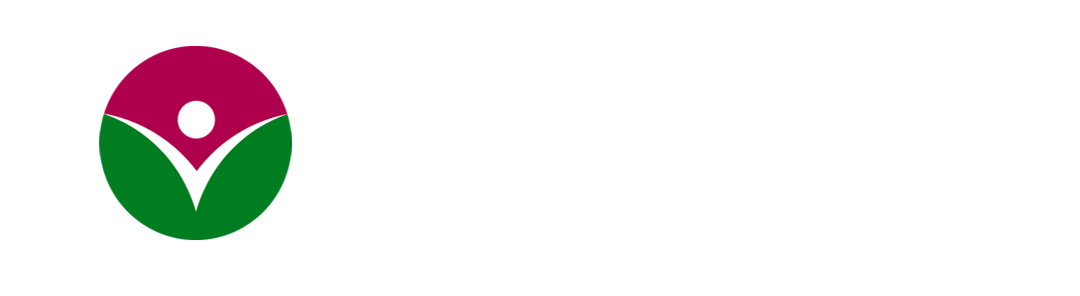 Vocabulary Slide 2
Twi

atubrafo ho nsɛm
atubrafo 
atutra a wɔde kɔ mmeae foforo 
sɛ wobɛtu akɔ baabi foforɔ
sɛ wobeguan 
Pan-Africanfoɔ 
guankɔbea hwehwɛfo 
hɔhoɔ
English
immigration
immigrant
migration
to move
to flee
Pan-African
asylum seeker
foreign
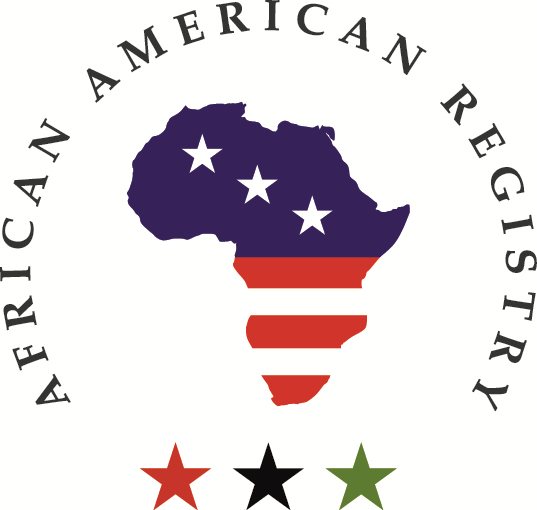 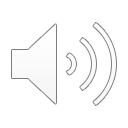 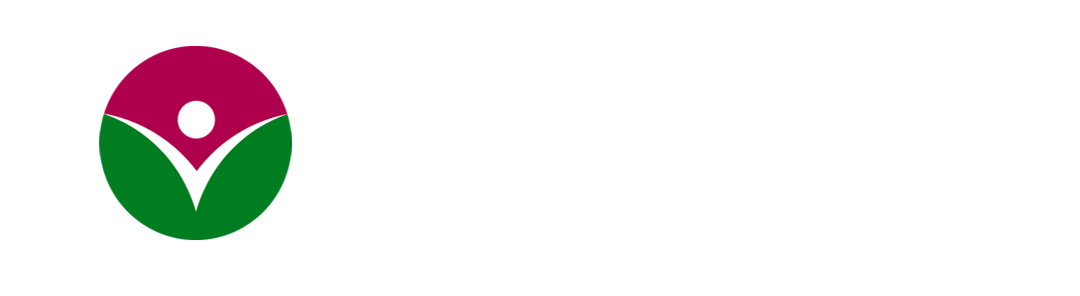 Vocabulary Slide 3
English
race
racialized
racism
ethnicity
ethnic group
incitement against an ethnic group
colonialism
Tribe 
color blindness (color blind racism)
Twi

tu mmirika 
mmusuakuw 
mu nyiyim mmusua mu 
nyiyim mmusuakuw a wofi mu 
mmusuakuw mu kuw 
nkannyan a wɔde tia mmusuakuw bi 
atubrafo a wɔyɛe 
Abusuakuw 
kɔla anifurae (kɔla anifurae mmusua mu nyiyim) .
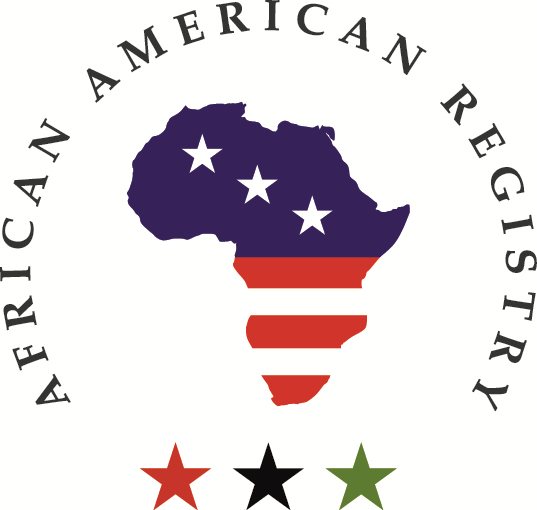 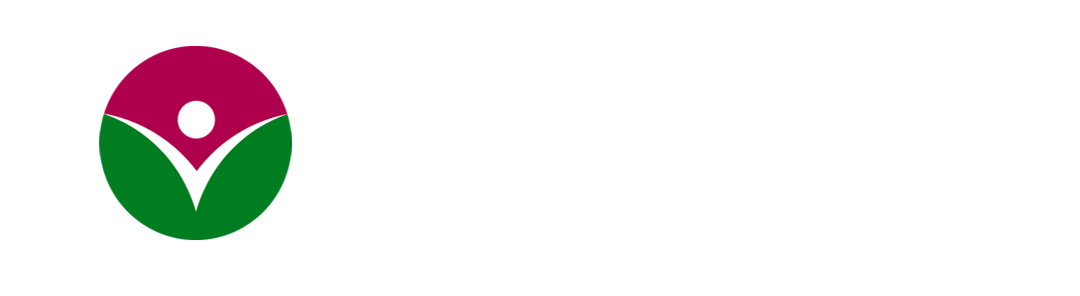 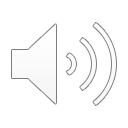 Vocabulary Slide 4
English
culture
identity
Black
White
Non-White
Afrakian 
Africa
Black Lives Matter
Twi
amammerɛ 
adida 
Tuntum 
Fitaa 
Wɔn a Wɔnnyɛ Aborɔfo 
Afrakian na ɔkyerɛwee 
Afrika 
Abibifo Nkwa Ho Hia
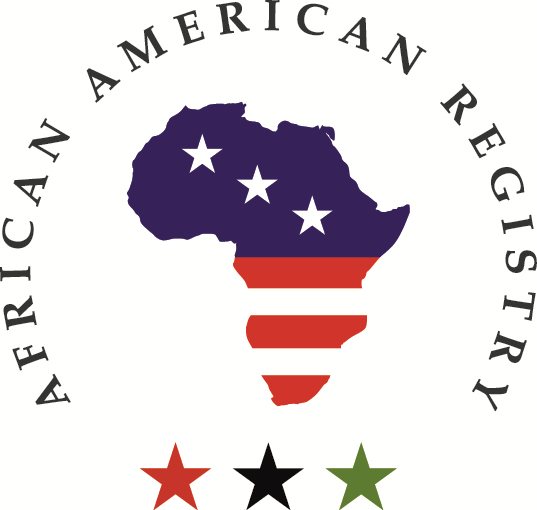 The next slide provides references for a deeper understanding of Pan-Africanism.  
Below this PowerPoint at the bottom of this page, Street Team International will share two more videos for understanding Ghanaian positions on Pan-Africanism. The commentary comes from professor Valere Botchway of the University of Cape coast and Goldine Kweku Graham, a college student.
In conclusion, as the first African country to gain independence from colonialism, Pan-Africanism through Ghana is a natural place for learning.  The final Street Team International slide has sources and references for further abroad study, I appreciate your time; Madase.
In today’s Lesson #2
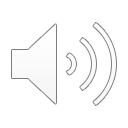 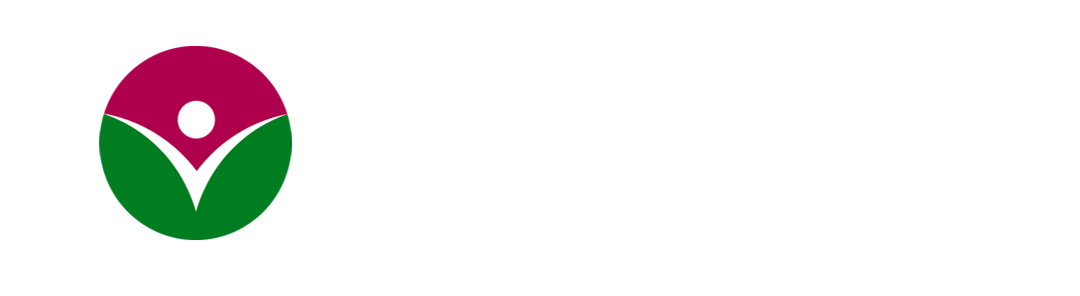 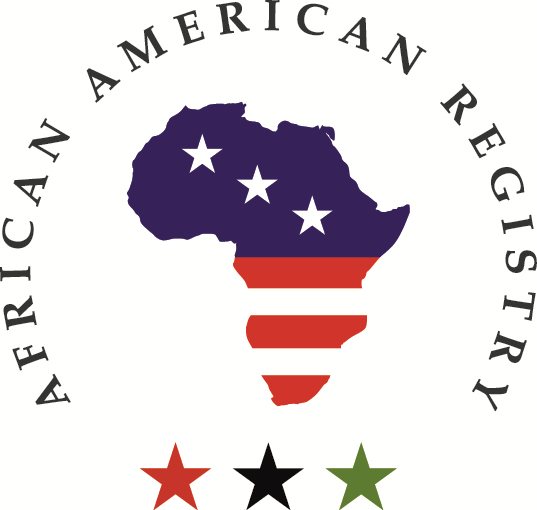 [Speaker Notes: The next two slides will provide a video interview for deeper understanding of Pan-Africanism.  The commentary comes from PAHM CEO, Pashington Obeng and Joshua Kessie, a high school student.
As the first African country to gain independence from colonialism, Pan-Africanism through Ghana is a natural place for learning.  The final Street Team International slide has sources and references for further abroad study, I appreciate your time; Madase.]
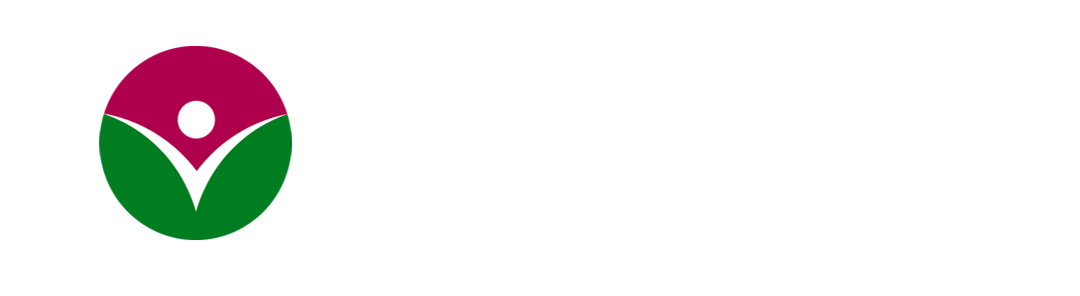 References
NKWA Foundation

Pan African Heritage Museum

Pan-African Resources 

Britannica. COM

Historians.org 

Thoughtco.com

Pan-African Congress.org
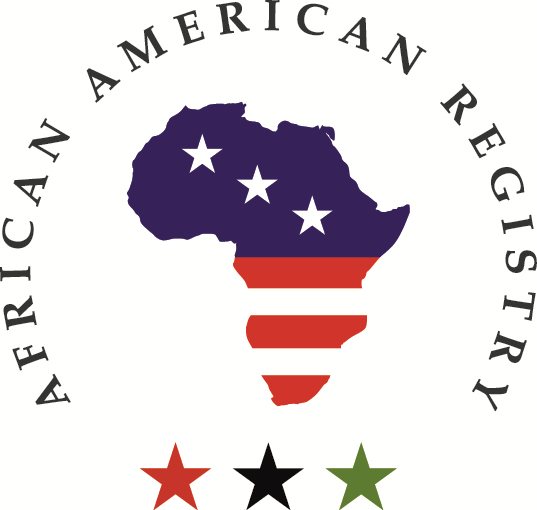